Учёные-физики  фронту
Вклад советских учёных-физиков              в Великую Победу
Эпиграф:
Салют и слава годовщине навеки памятного дня.Салют Победе, что в Берлине огнём попрала мощь огня.Салют её большим и малым творцам, что шли путём одним,Её бойцам и генералам, героям, павшим и живым – Салют!
А Твардовский.
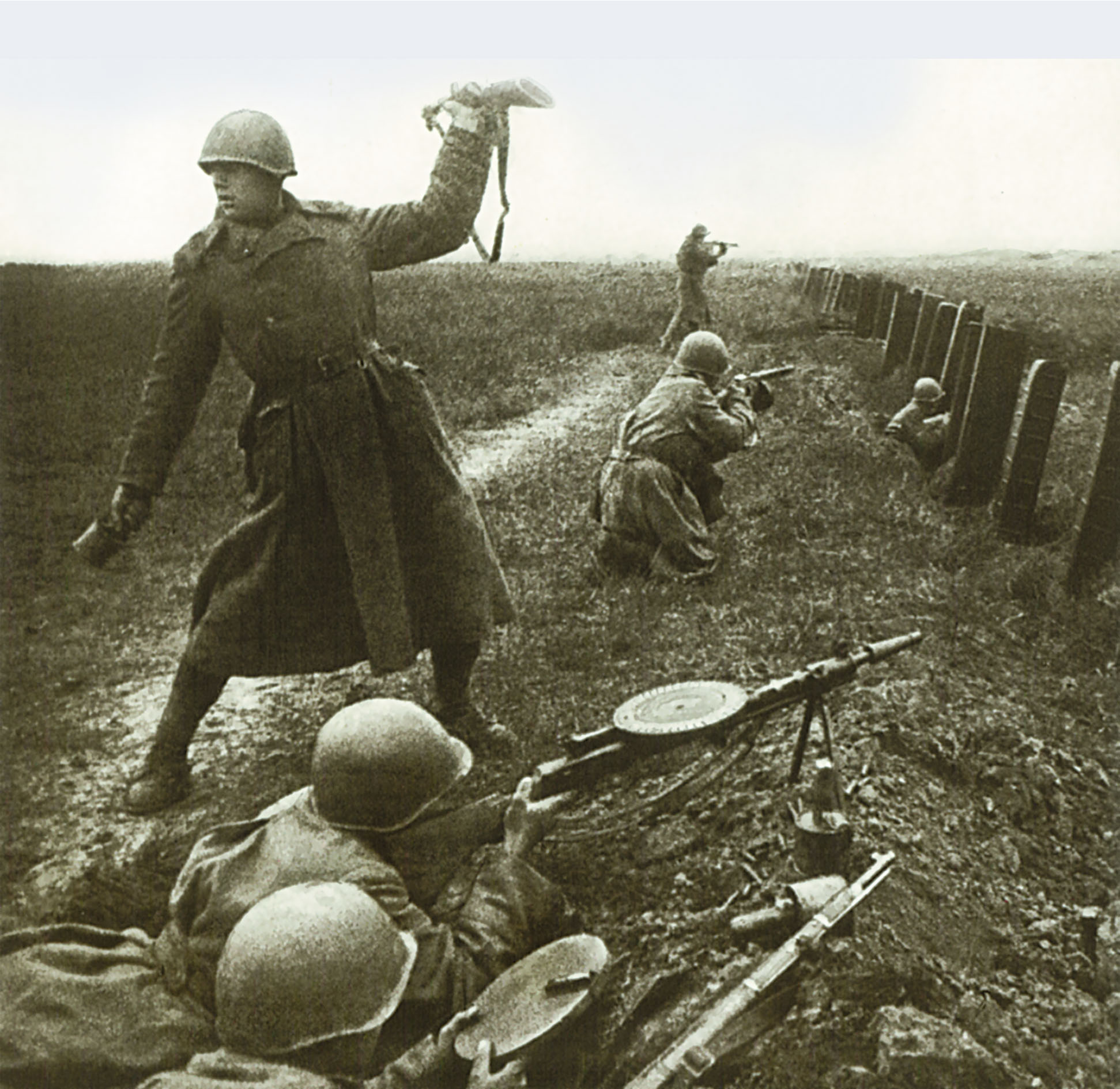 “Идёт война народная,    
     священная война…”
22 июня 1941 года началась 
Великая Отечественная война
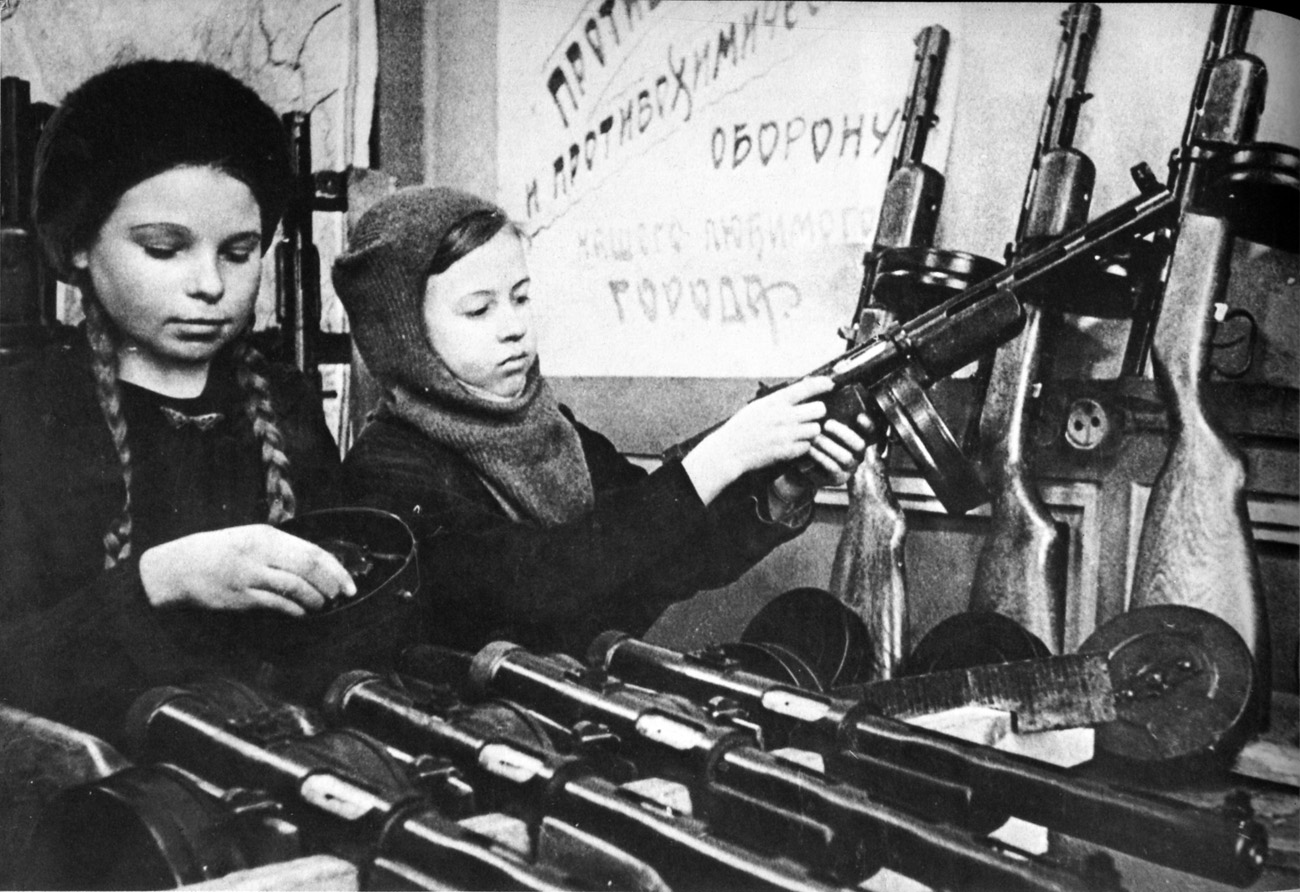 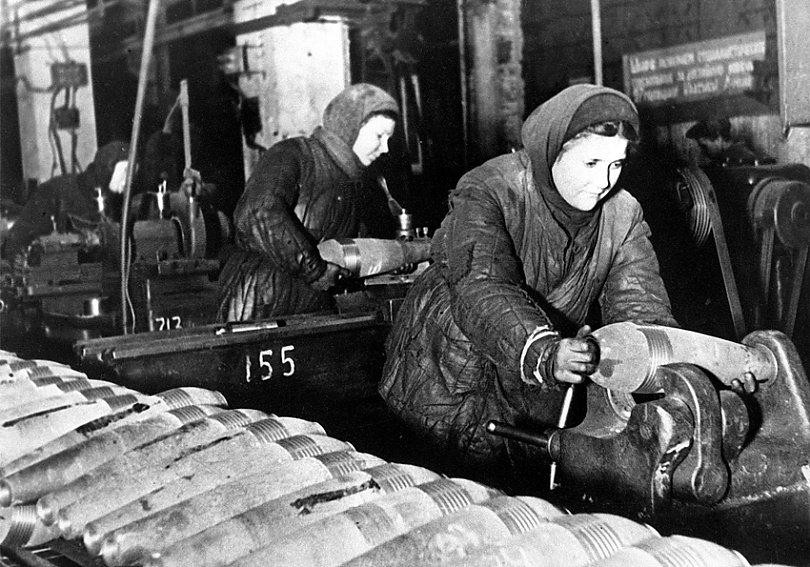 Всё для фронта, всё для ПОБЕДЫ!
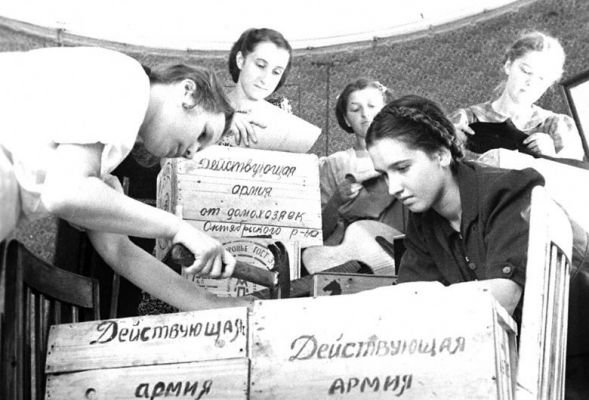 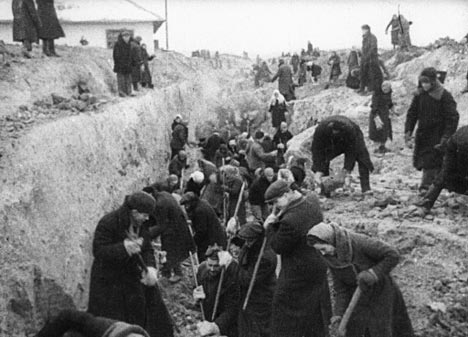 Академия наук получила от ЦК КПСС задание немедленно пересмотреть тематику научных и научно-технических работ, ускорить исследования.   Вся научная деятельность теперь была подчинена трём целям:
 конструирование новых средств     обороны и наступления;
 научная помощь промышленности, производящей оружие и боеприпасы;
 изыскание новых сырьевых и энергетических ресурсов, замена дефицитных материалов более простыми.
К учёным всей страны
"В этот час решительного боя советские ученые идут со своим народом, отдавая все силы борьбе с фашистскими поджигателями войны - во имя защиты своей Родины и во имя защиты свободы мировой науки и спасения культуры, служащей всему человечеству".
                                                     А.Ф.Иоффе,
                                                     П.Л.Капица
                                                         и другие
Военный флот в годы второй мировой войны
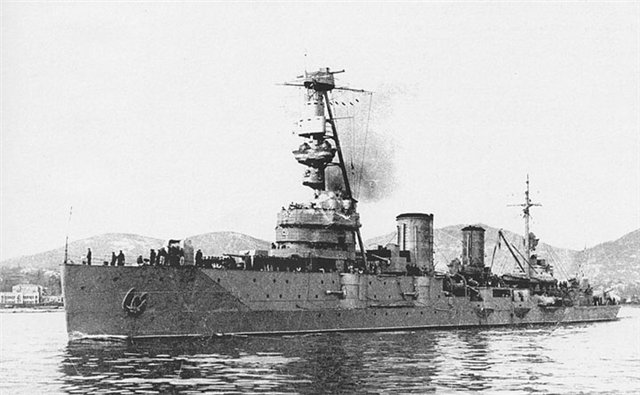 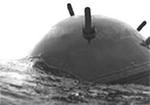 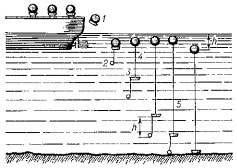 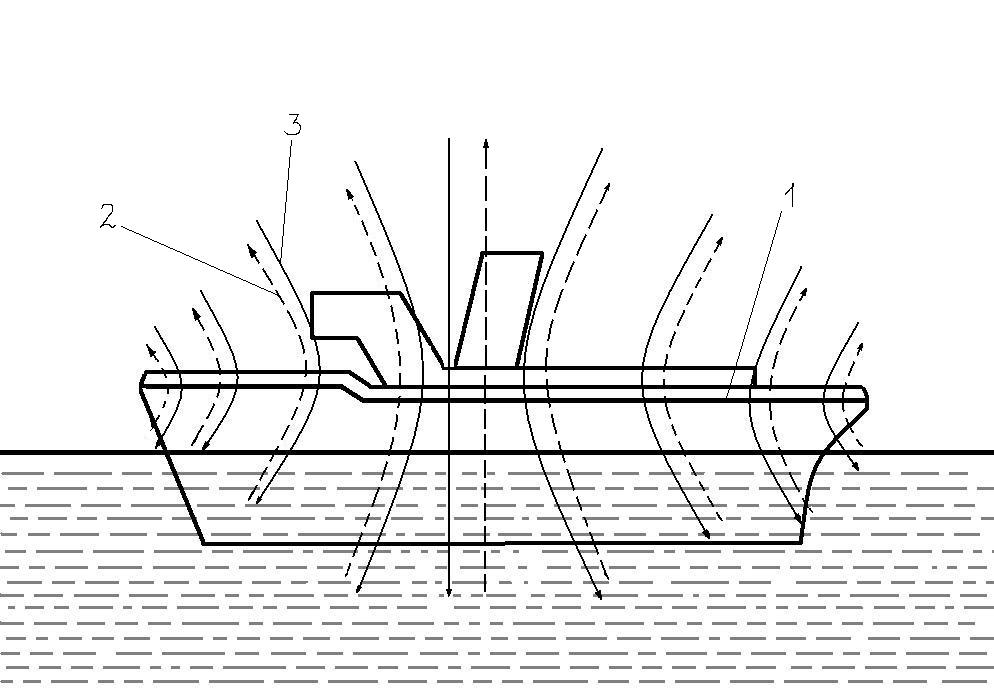 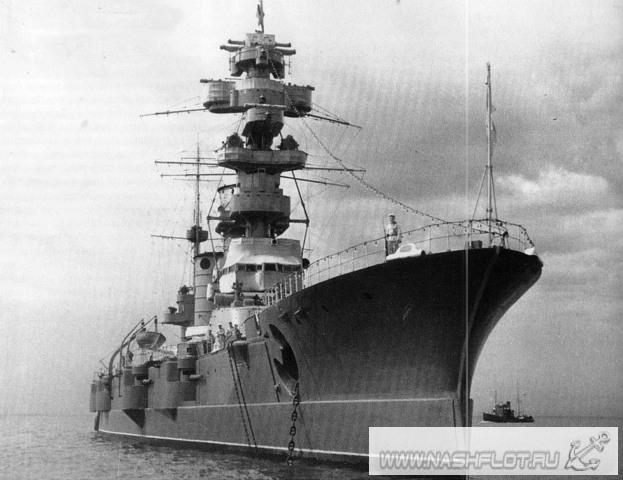 Эскадренный миноносец 
«МАРАТ»
Безобмоточный  метод размагничивания кораблей
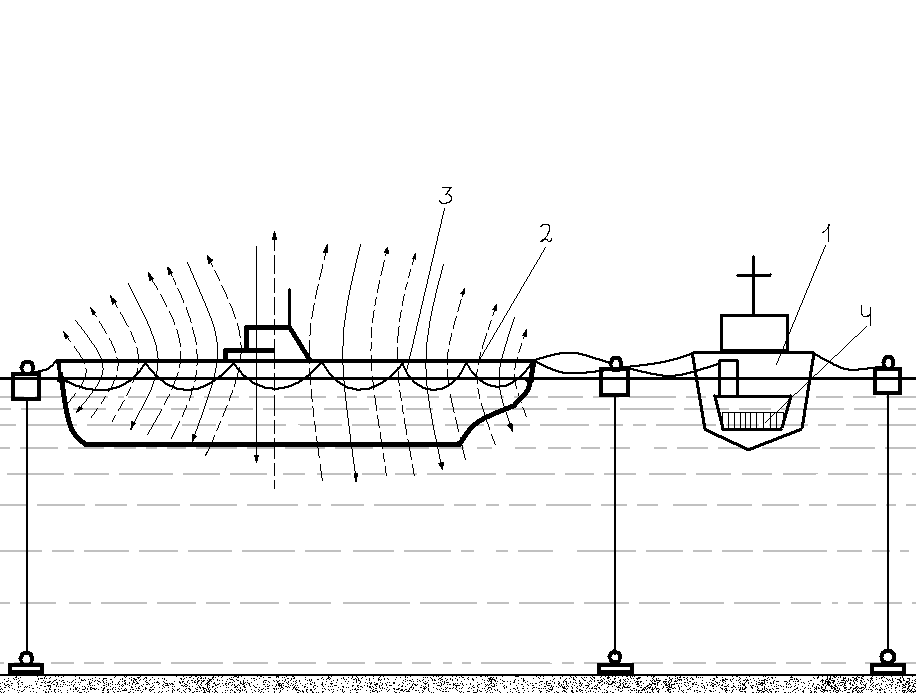 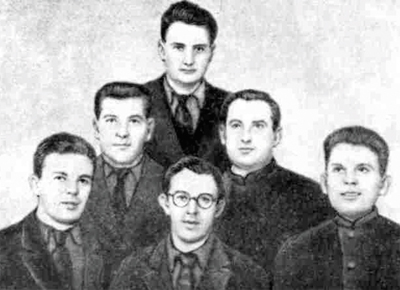 Учёные-участники работ по размагничиванию кораблей. 
В первом ряду – А.Р. Регель, Ю.С. Лазуркин, В.Д. Панченко, 
во втором ряду – П.Г. Степанов, Д.М. Гительмахер, 
в третьем – И.В. Курчатов. 1941 г.
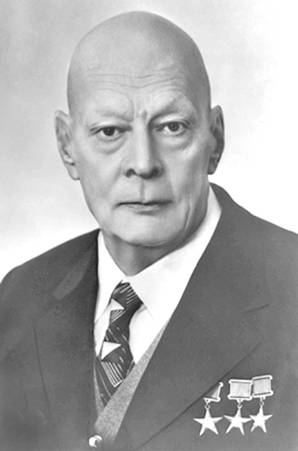 Анатолий Петрович Александров
27 июня 1941 г. был издан приказ об организации бригад 
   по срочной установке размагничивающих устройств на всех кораблях флота.
В их состав входили офицеры, учёные ленинградского Физтеха, инженеры, монтажники.  Научным руководителем работ был назначен А.П. Александров.
Курчатов Игорь Васильевич
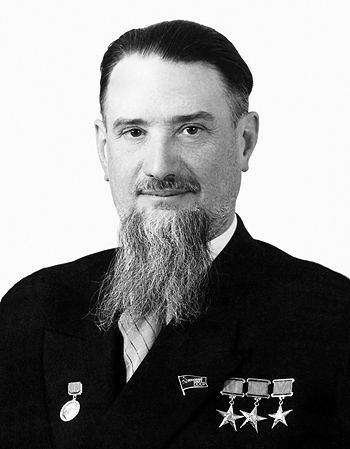 выдающийся советский 
    физик, «отец» советской 
    атомной бомбы. Академик, 
    основатель и первый 
    директор Института  атомной 
    энергии с 1943 г. по 1960 г., 
    главный научный руководитель атомной проблемы в СССР, один из основоположников использования ядерной энергии в мирных целях.
Стальные крылья Родины
Подъемная сила крыла
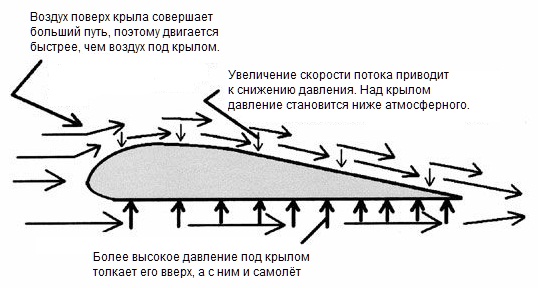 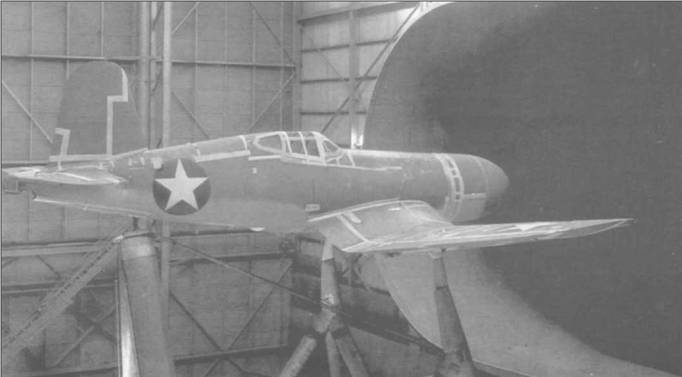 Модель истребителя-перехватчика "БИ-6" в аэродинамической трубе
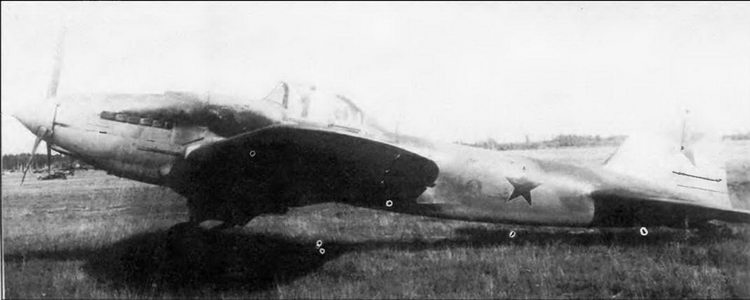 Ил-2 АМ-38
Семён Алексеевич Лавочкин
Советский авиаконструктор
   "Я не вижу моего врага – немца-конструктора, который сидит над своими чертежами... в глубоком убежище. Но, не видя его, я воюю с ним. Я знаю, что бы там ни придумал немец, я обязан придумать лучше. Я собираю всю мою волю и фантазию, ... все мои знания и опыт ..., чтобы в день, когда два новых самолета - наш и вражеский - столкнулись в военном небе, наш оказался победителем"
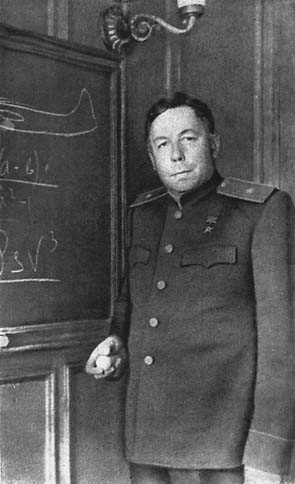 ЛА-5
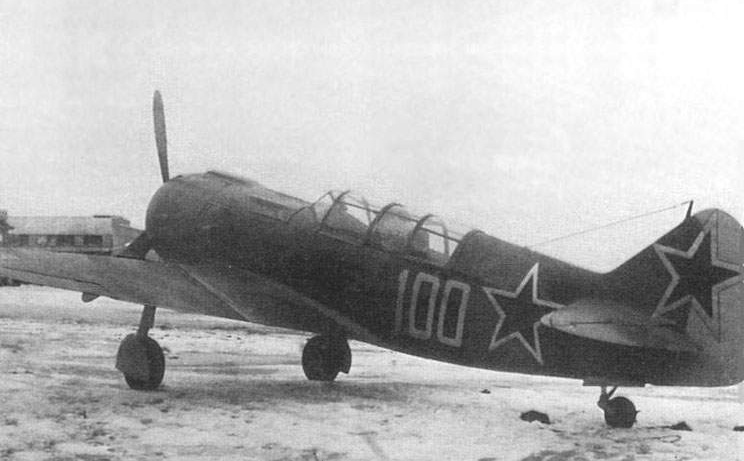 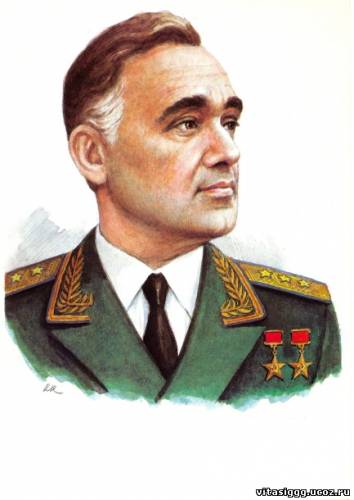 Александр Сергеевич Яковлев советский конструктор авиационной техники
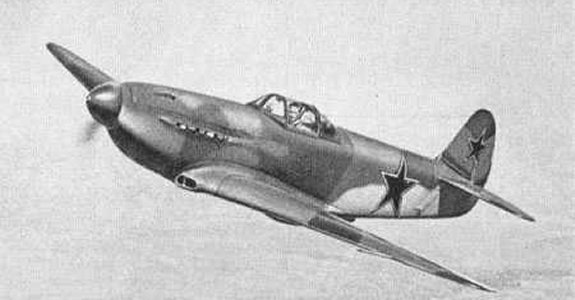 Легендарный Як-3 Саратовского авиационного завода
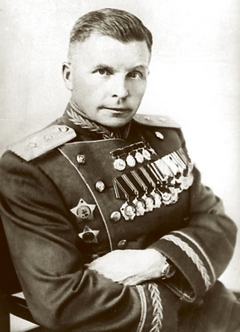 Сергей Владимирович Ильюшин - генеральный конструктор самолетов
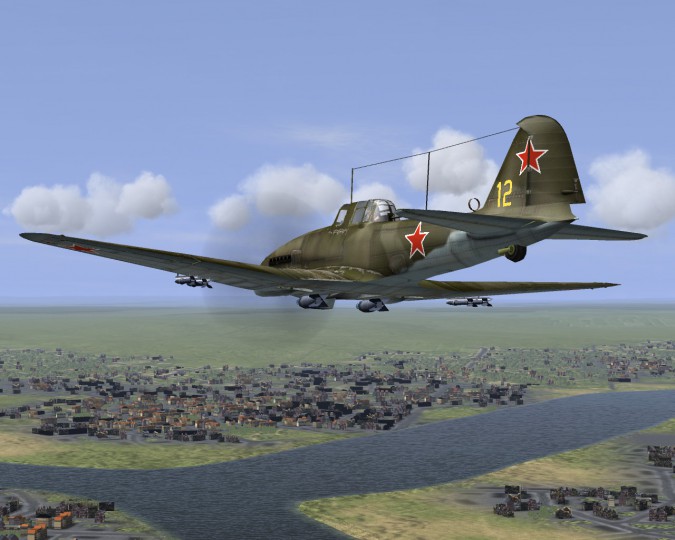 Ил-2 Штурмовик
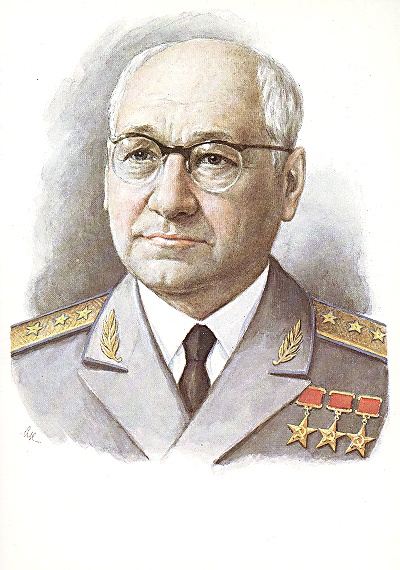 Туполев
 Андрей
 Николаевич
 - Генеральный конструктор авиационной техники, академик Академии наук СССР, генерал-полковник инженерно-технической службы.
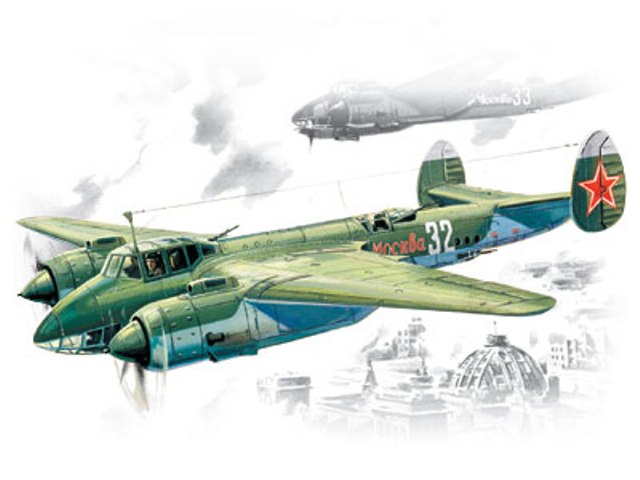 Ту-2, или АНТ-58 или "103" по прозвищу «Летучая мышь» — советский высокоскоростной бомбардировщик
Броня крепка и танки наши быстры
Советский лёгкий пехотный танк 1920-х годов
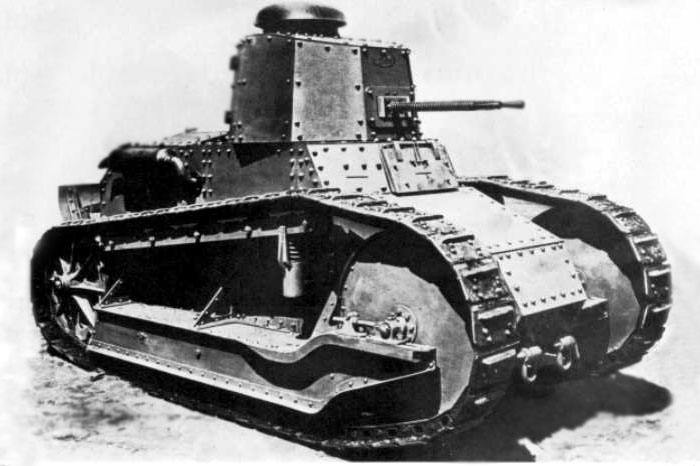 «Рено-Русский»
Танк ИСУ-152
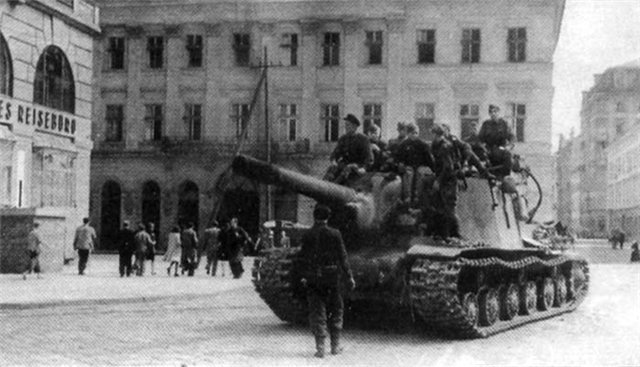 Т-34
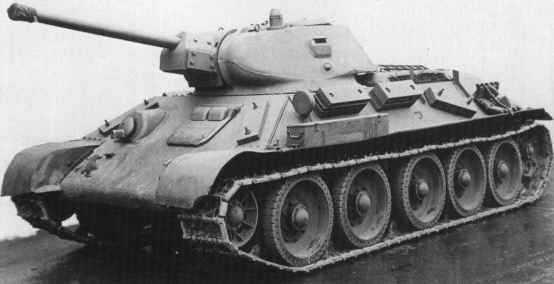 КошкинМихаил Ильичконструктор советских танковА-20, А-32, Т-34
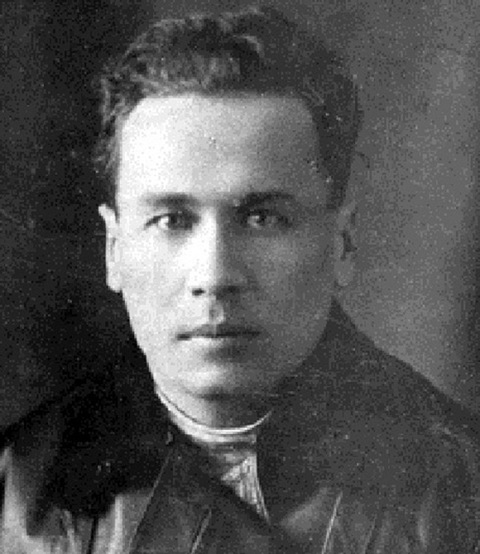 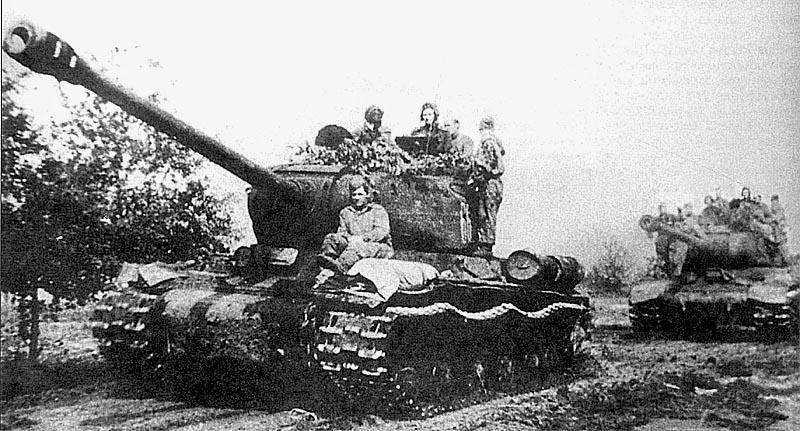 “Артиллерия – бог войны”
«КАТЮША» БМ-13
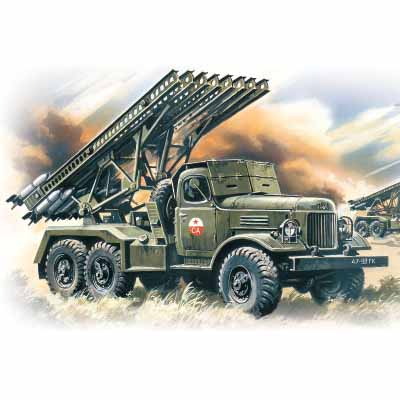 Н.И. Тихомиров
В.А. Артемьев 
Б.С. Петропавловский 
Г.Э. Лангемак 
И.Т. Клейменов
Внешняя баллистика
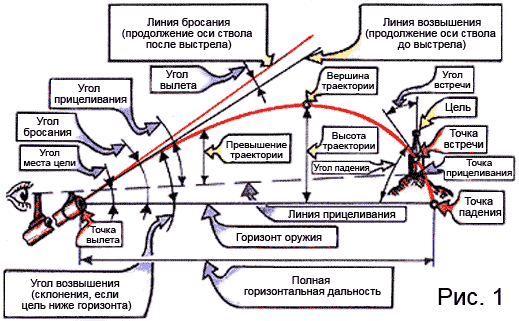 Владимир Павлович БарминВыдающийся советский ученый в области механики, машиностроения и ракетно-космической техники, главный конструктор наземных стартовых комплексов
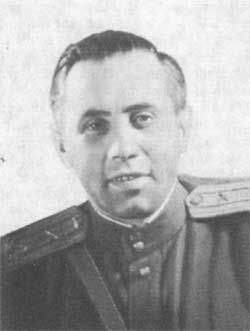 Представляла собой ферму из 16 направляющих                         (8 балок), на которой располагались 132-мм реактивные снаряды массой 42,5кг. Она  монтировалась      на трехосном грузовом автомобиле ЗИС-6.За несколько секунд установка выпускала                     16 мощных снарядов                        (с каждой балки по 2 снаряда: один шел сверху, другой – снизу).
Подвиг учёных Ленинграда
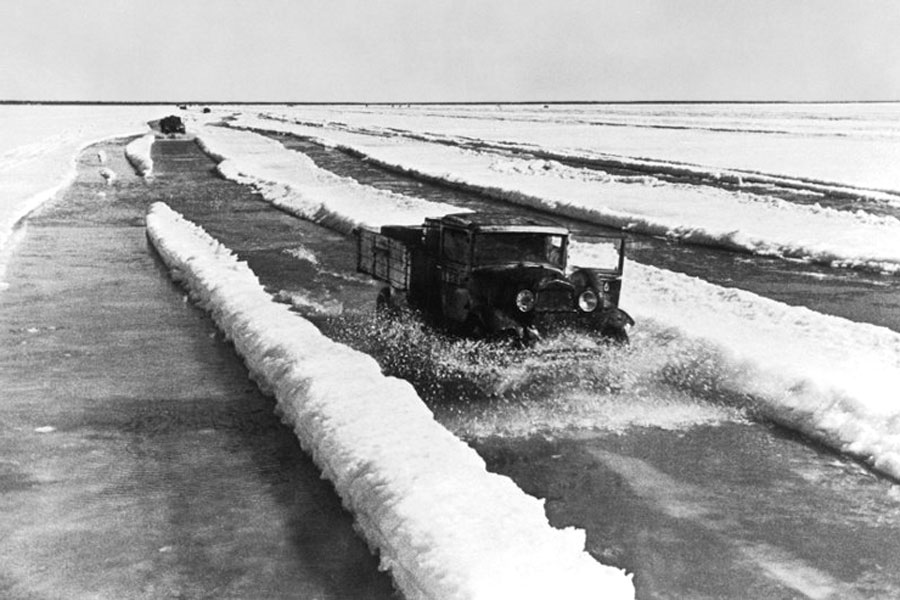 В партизанских лесах
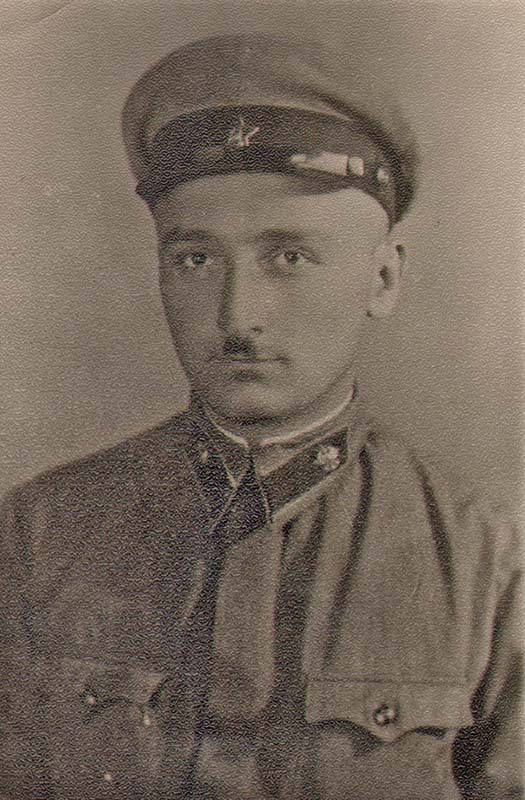 Военный инженер Тенгиз Шавгулидзе. 1941 г
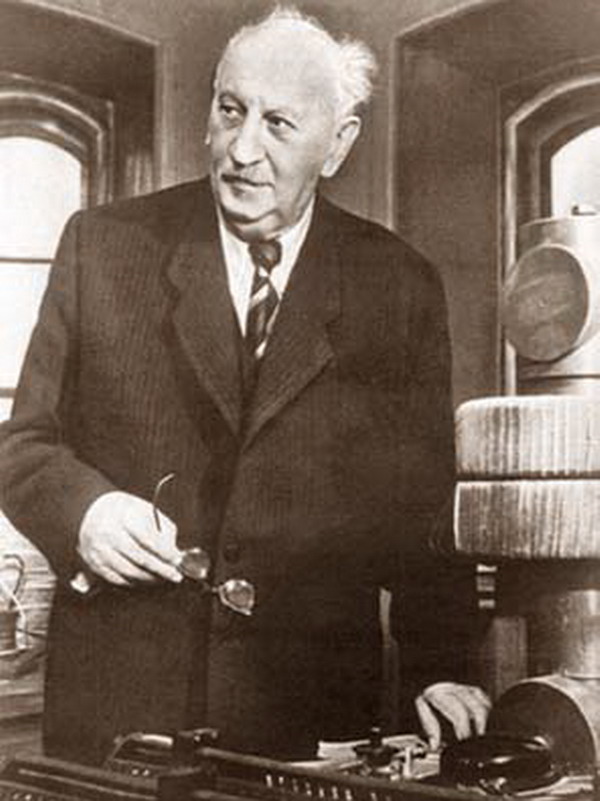 Абрам Федорович Иоффе
Термоэлектрогенератор
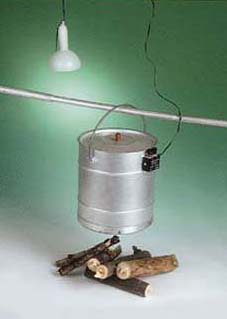 С днём ПОБЕДЫ!